Seesaw PD .
Get Students 
Started on Seesaw
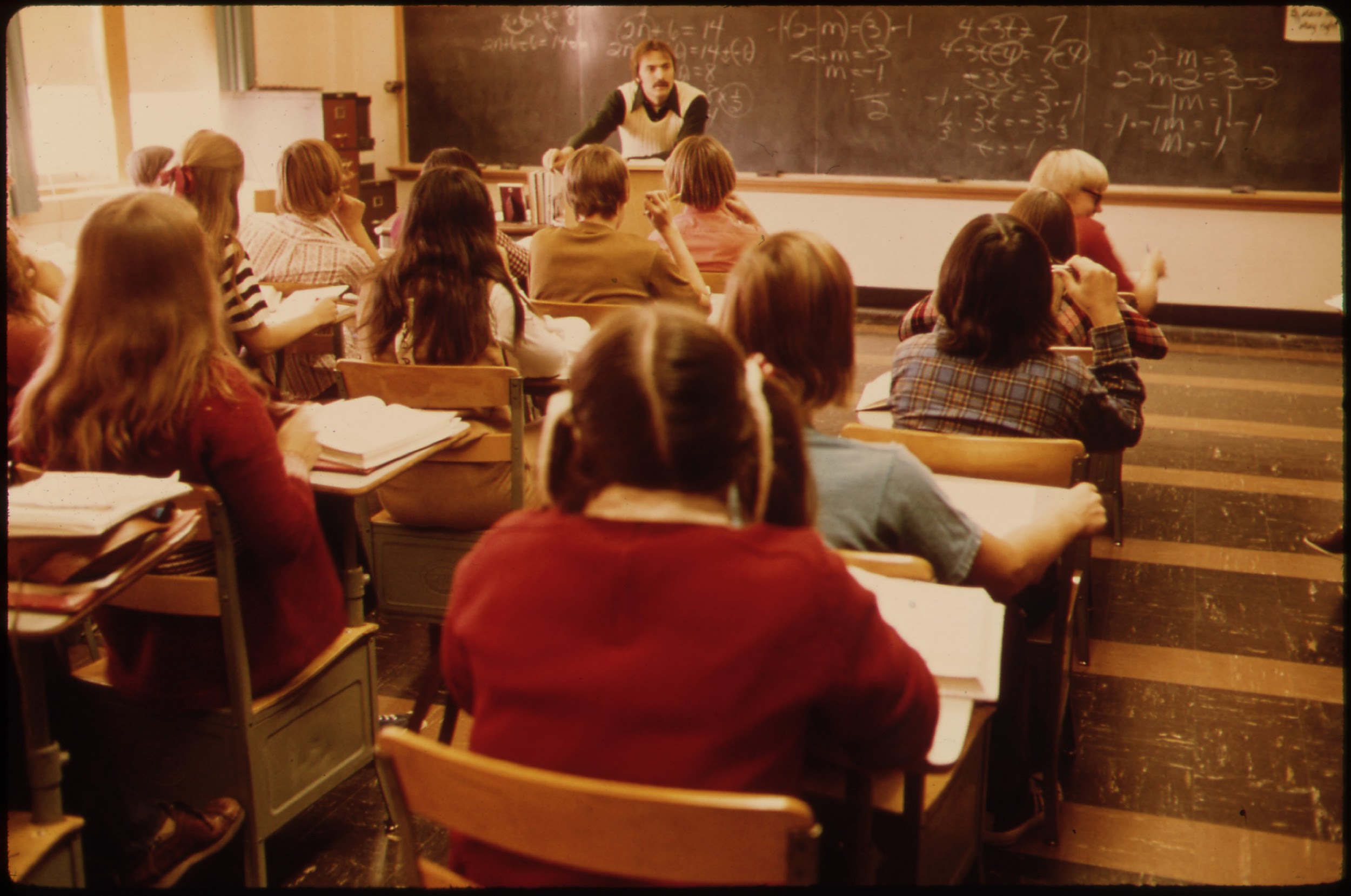 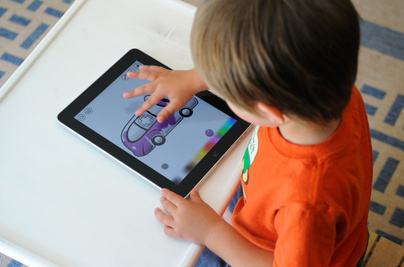 TURN & TALK:
How does technology amplify great teaching?
Digital native (n.)
A person brought up during the age of digital technology and therefore familiar with computers and the Internet from an early age
TURN & TALK:
How do digital natives learn differently?
You may have discussed...
They learn by doing
They have information at their fingertips and know they can find answers for themselves
They ask questions like “why” and “is that the only way to do it?”
Digital natives learn by exploring, collaborating, creating, and approaching problems in  new ways.
Objective:
Teachers will receive training and resources to support students to explore how to use Seesaw in ways that foster exploration, collaboration, creativity, and expression.
PART 1:
Teacher vs. Student View
How is the student view different?
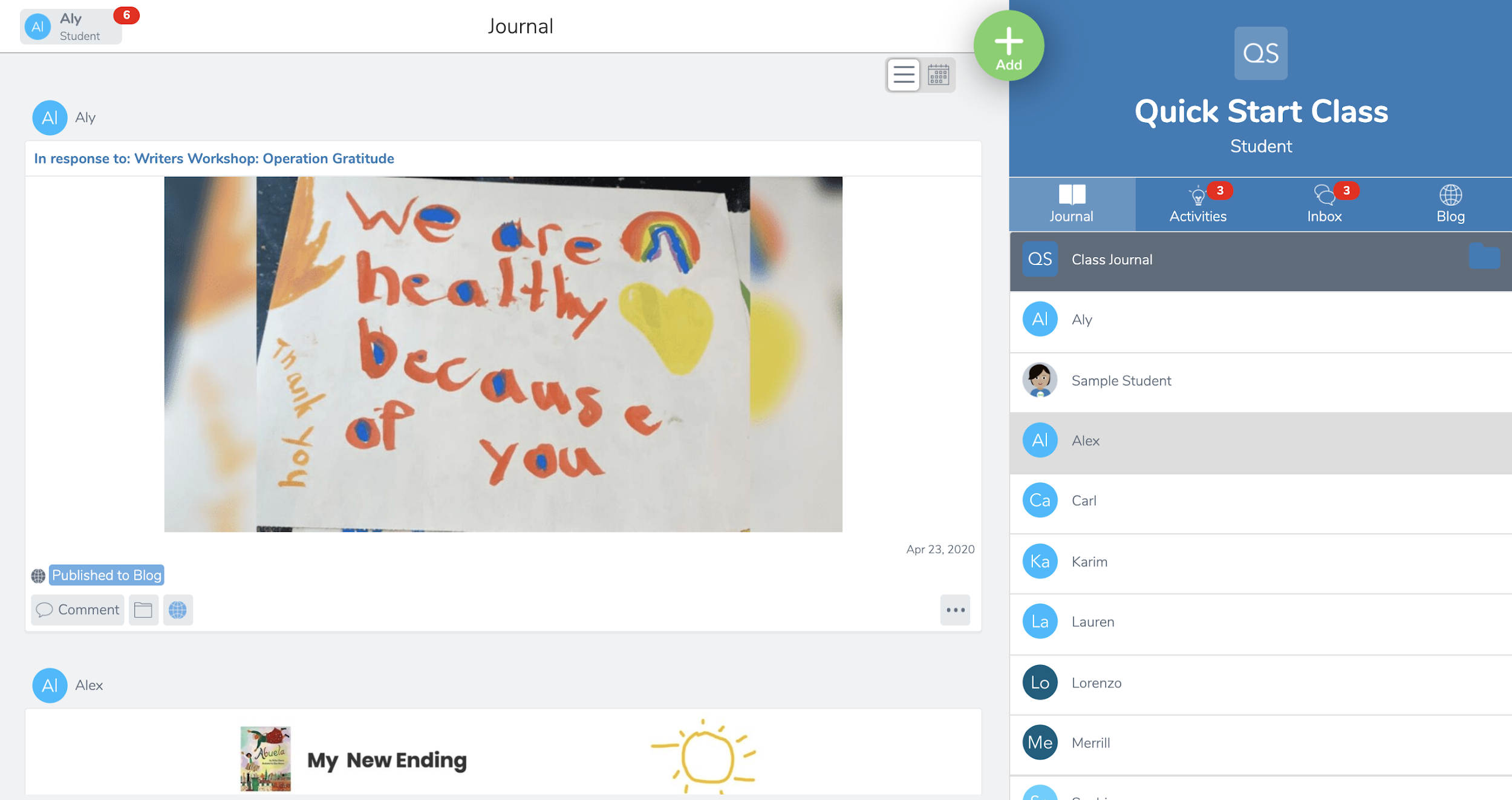 You may have noticed...
‘Teacher’ and ‘Student’ under class name
No Skills tab for students
Teachers see more options under posts and when they click the Add button
By default, all students can see all posts to the Class Journal.

Change this in Class Settings
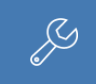 PART 2: 
Teach Students How to Use Seesaw
Overview of Lessons...
What is Seesaw video tour
How to Sign In
Create a post
Respond to an activity
Lessons follow an I do/you do format. First you model, then students explore!
Let’s have you experience these lessons as a student.
LESSON 1:
Get Ready to Watch
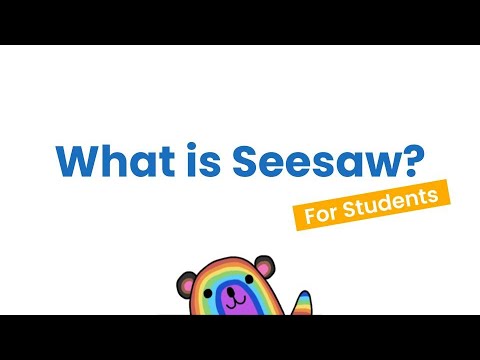 TURN & TALK:
What excites you most about using Seesaw?
Remember, you’re a student right now!
LESSON 2:
Signing In
[Speaker Notes: Only model the sign in method your school will be using.
Email/Google: Slides 20-22
Clever: Slides 23-24
Class Code 1:1 Devices: Slides 25-27
Class Code Shared Devices: Slide 25]
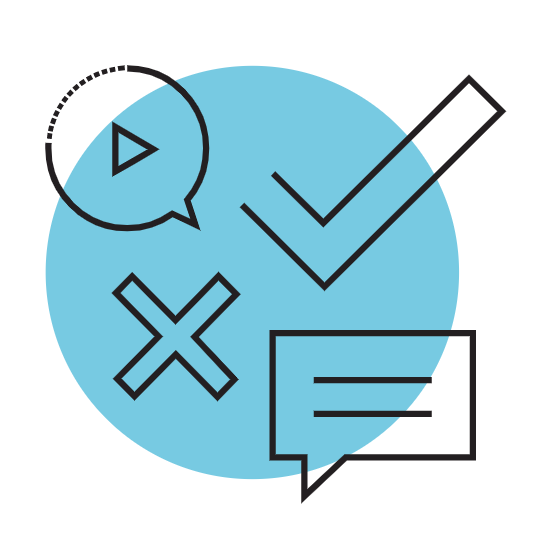 Watch Me
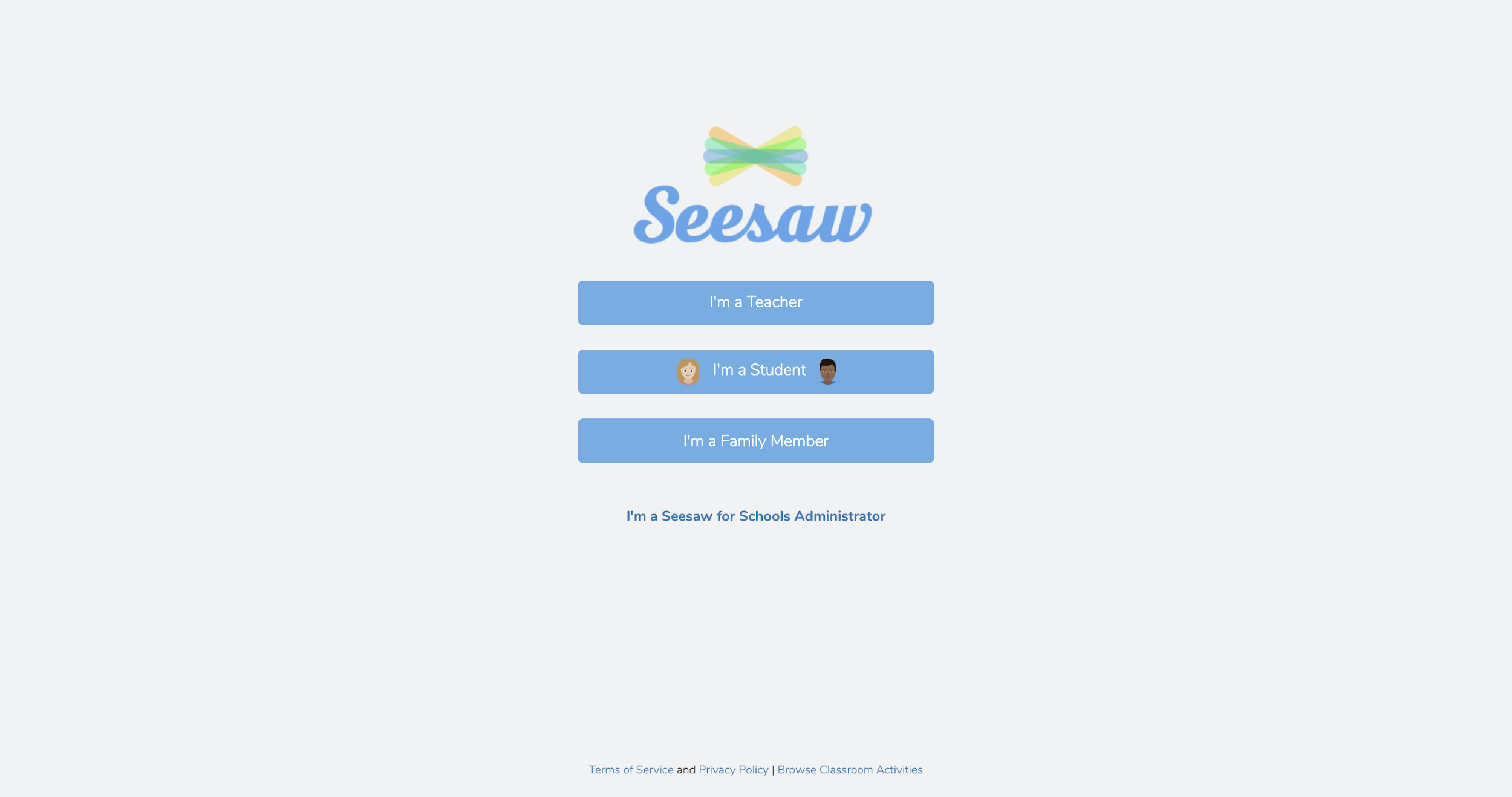 Click I’m A Student
[Speaker Notes: All sign in modes]
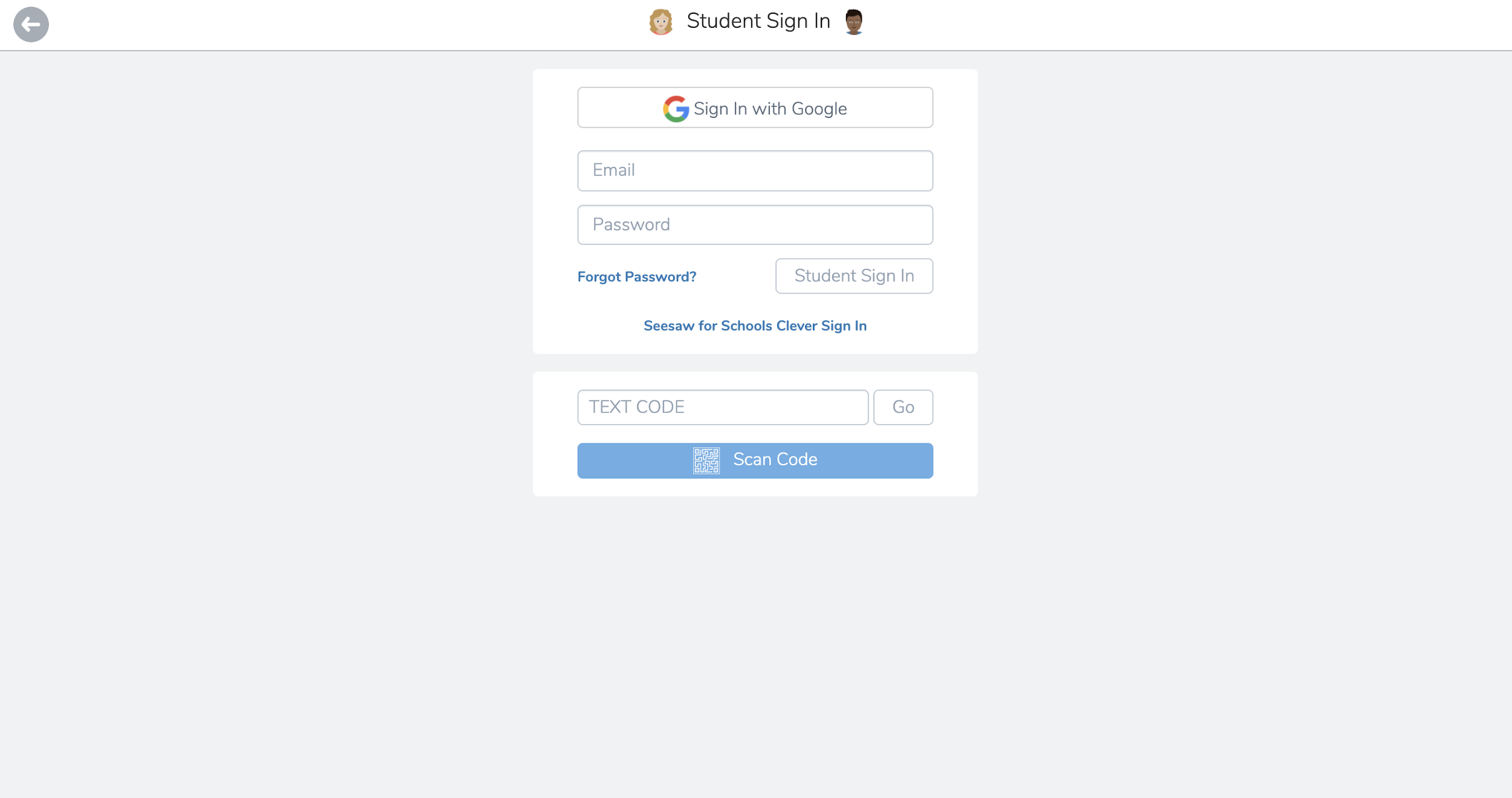 Email/Google Sign In
The first time signing in, enter or scan my class code
[Speaker Notes: Email/Google sign in]
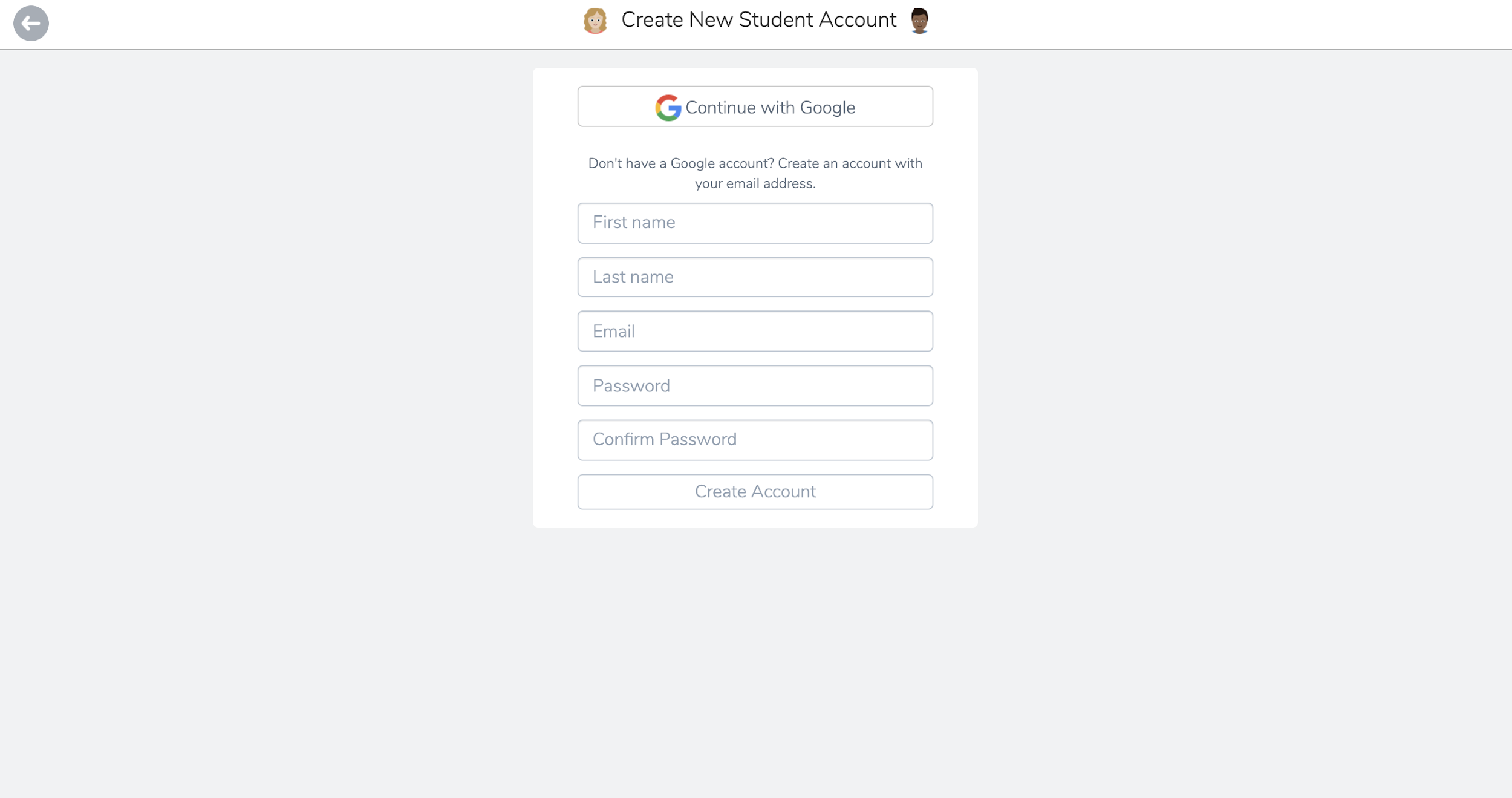 Email/Google Sign In
Use my Google account or my existing email address
[Speaker Notes: Email/Google sign in]
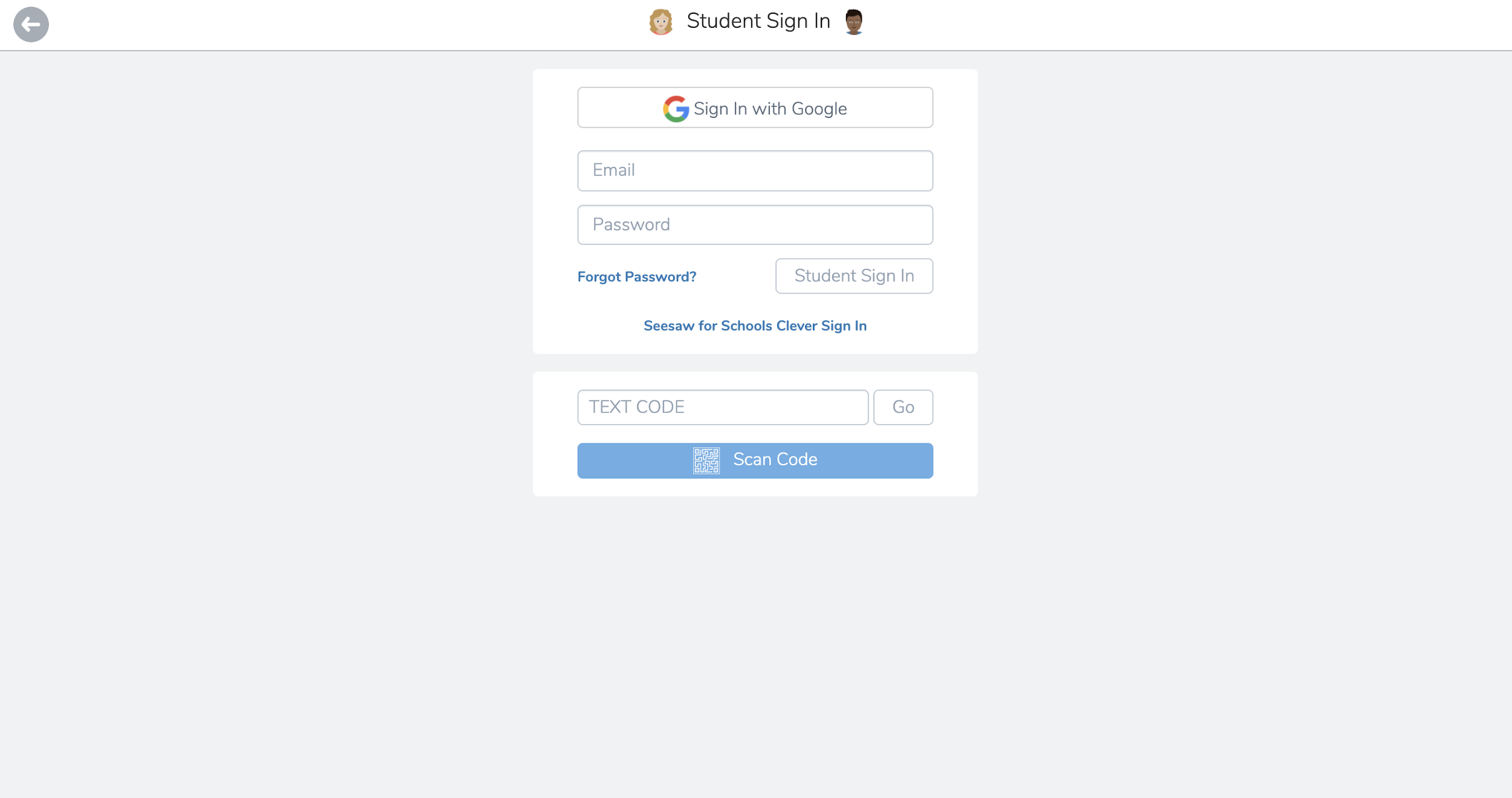 Email/Google Sign In
After I log in the first time, I can log in normally
[Speaker Notes: Email/Google sign in]
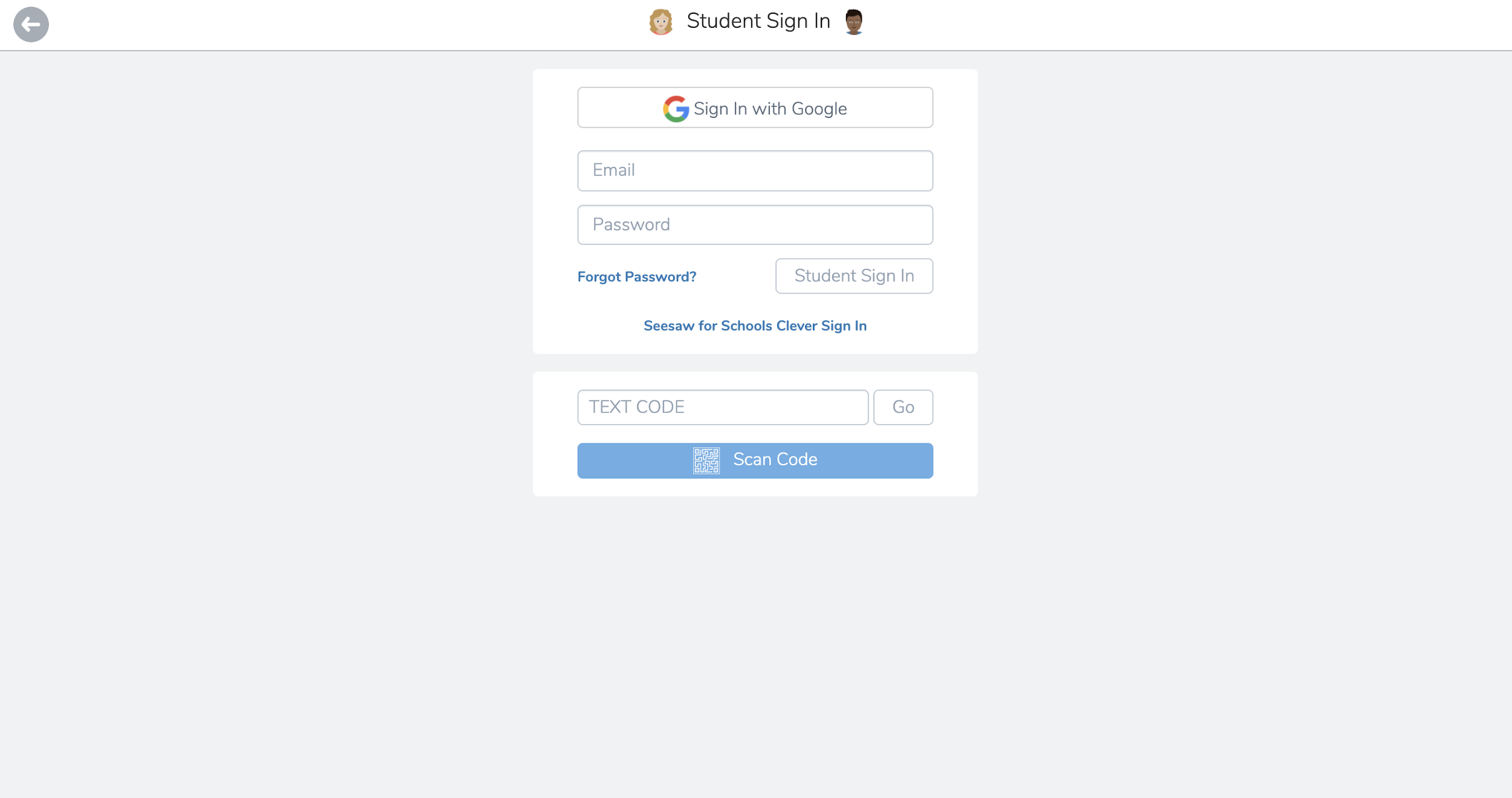 Clever Sign In
Click Seesaw for Schools Clever Sign In
[Speaker Notes: Clever sign in]
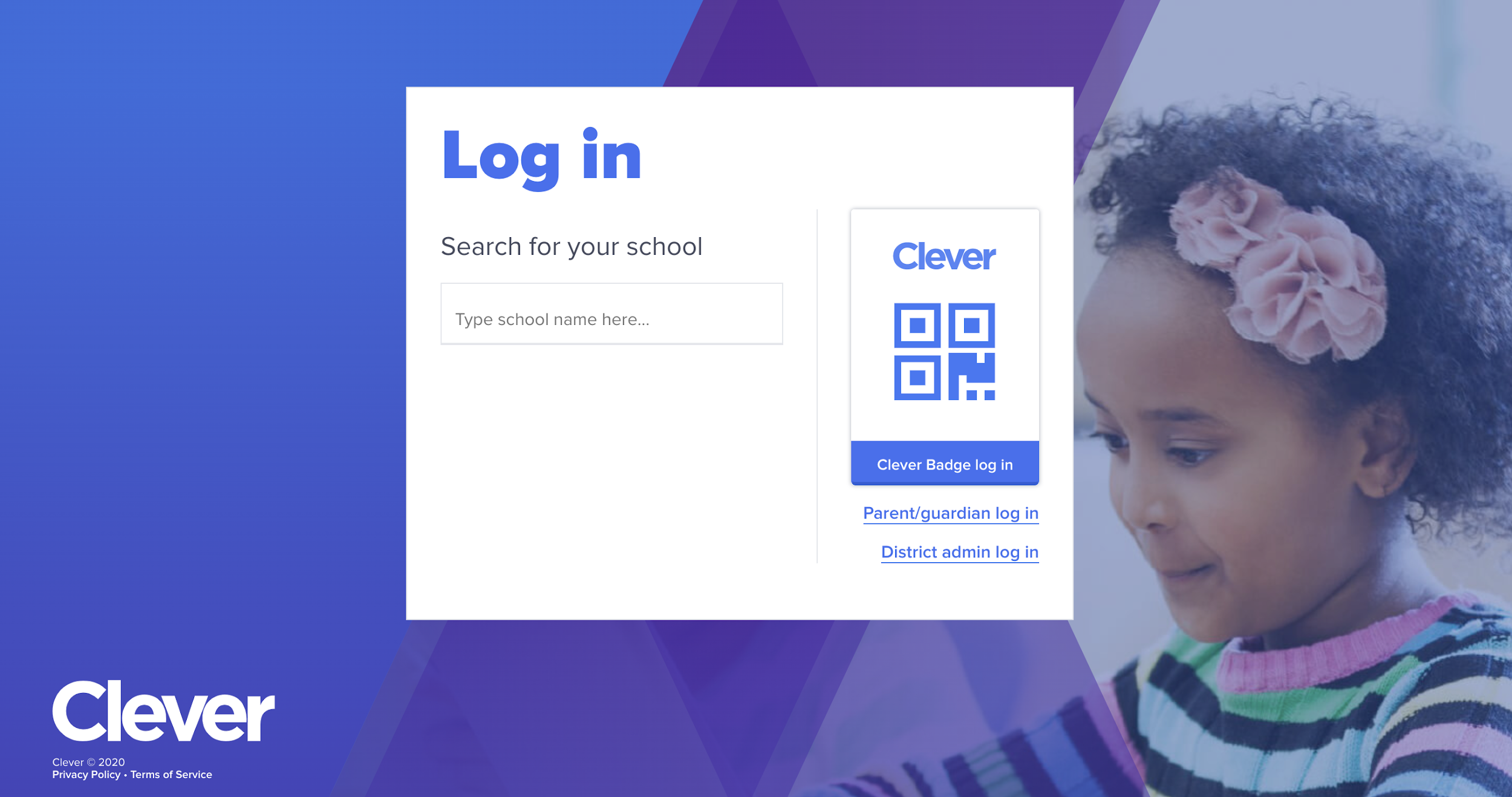 Clever Sign In
Log in, then click back to Seesaw
[Speaker Notes: Clever sign in]
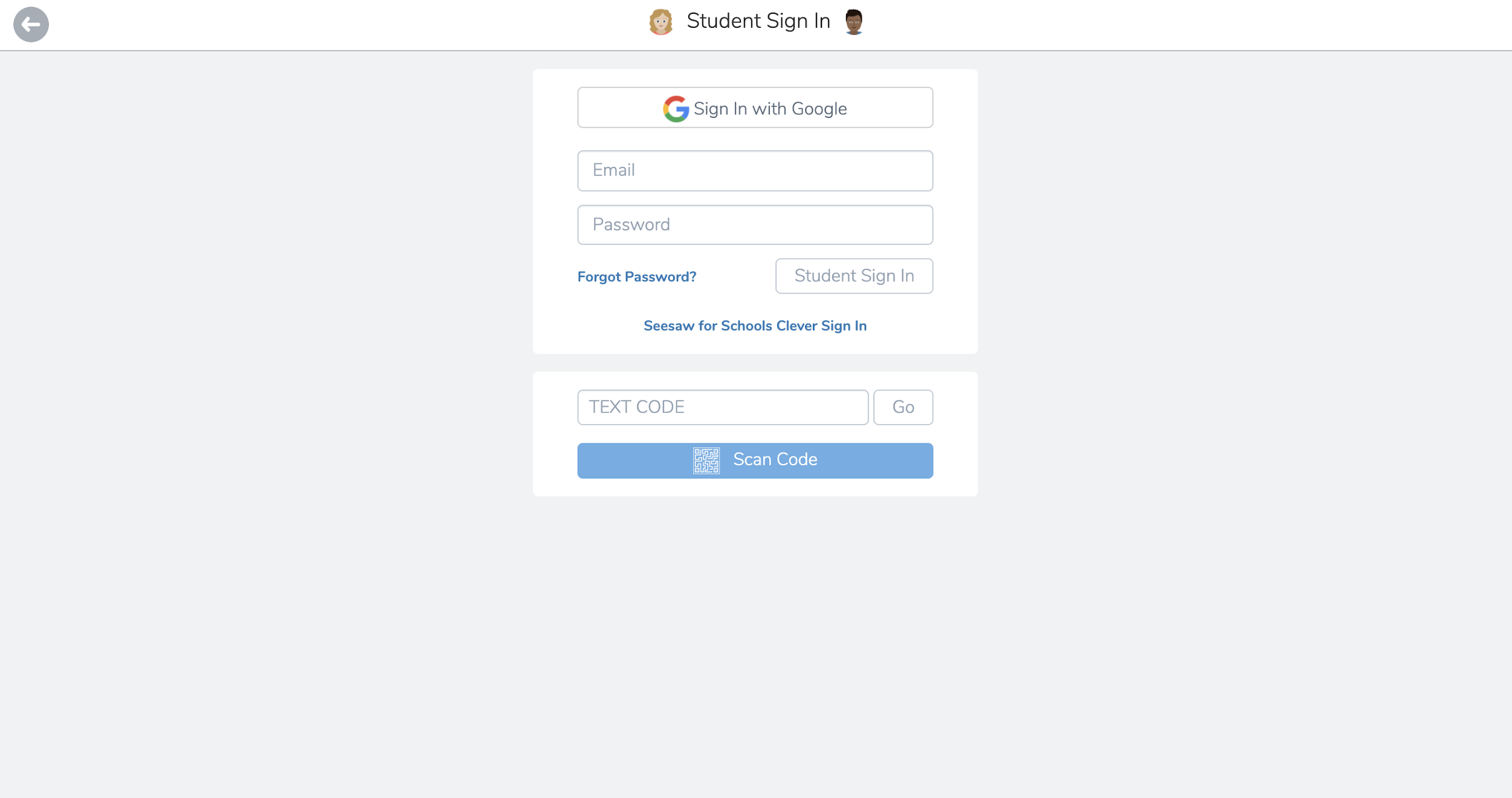 Class Code / Home Learning Code  Sign In
Enter or scan my class code
[Speaker Notes: Class code: Shared devices only show this step. 
Note: If you have shared devices, your students will choose their names when they post.]
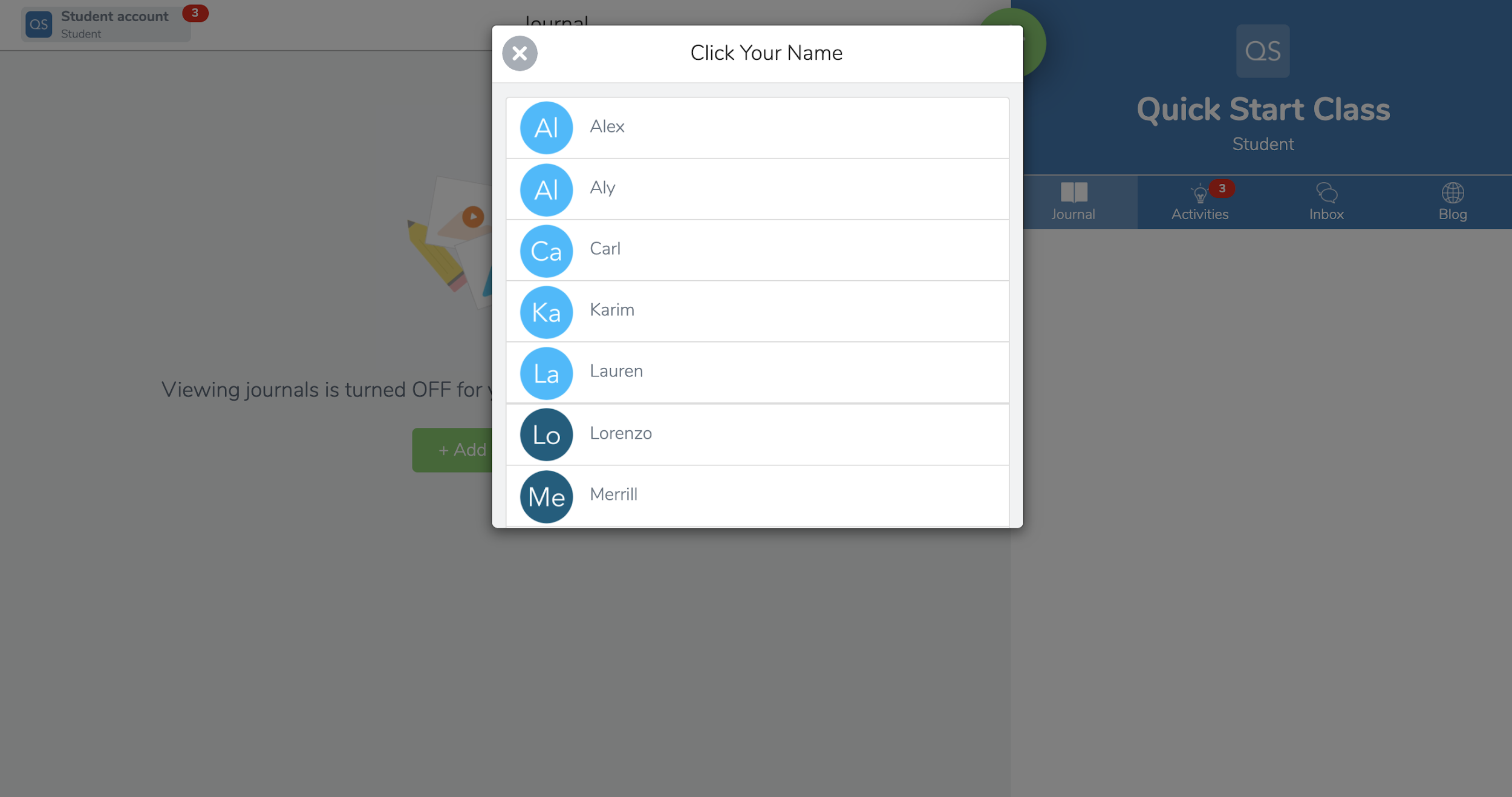 Class Code / Home Learning Code  Sign In
Choose my name
[Speaker Notes: Class Code 1:1 Devices sign in]
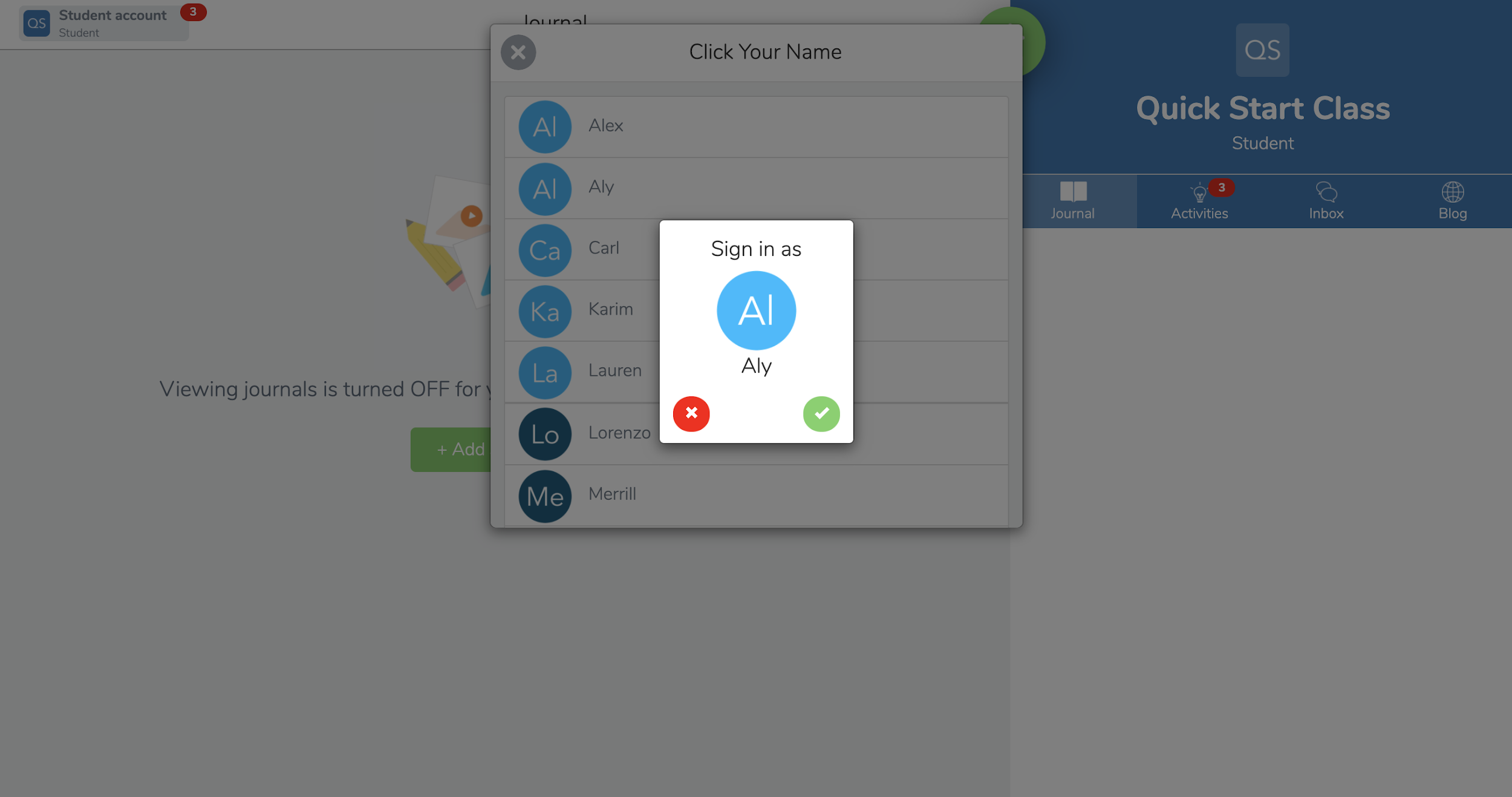 Class Code / Home Learning Code  Sign In
Confirm it’s me!
[Speaker Notes: Class Code 1:1 Devices sign in]
TURN & TALK:
Tell your partner how to sign in.
It’s your turn! .
Sign In to Seesaw
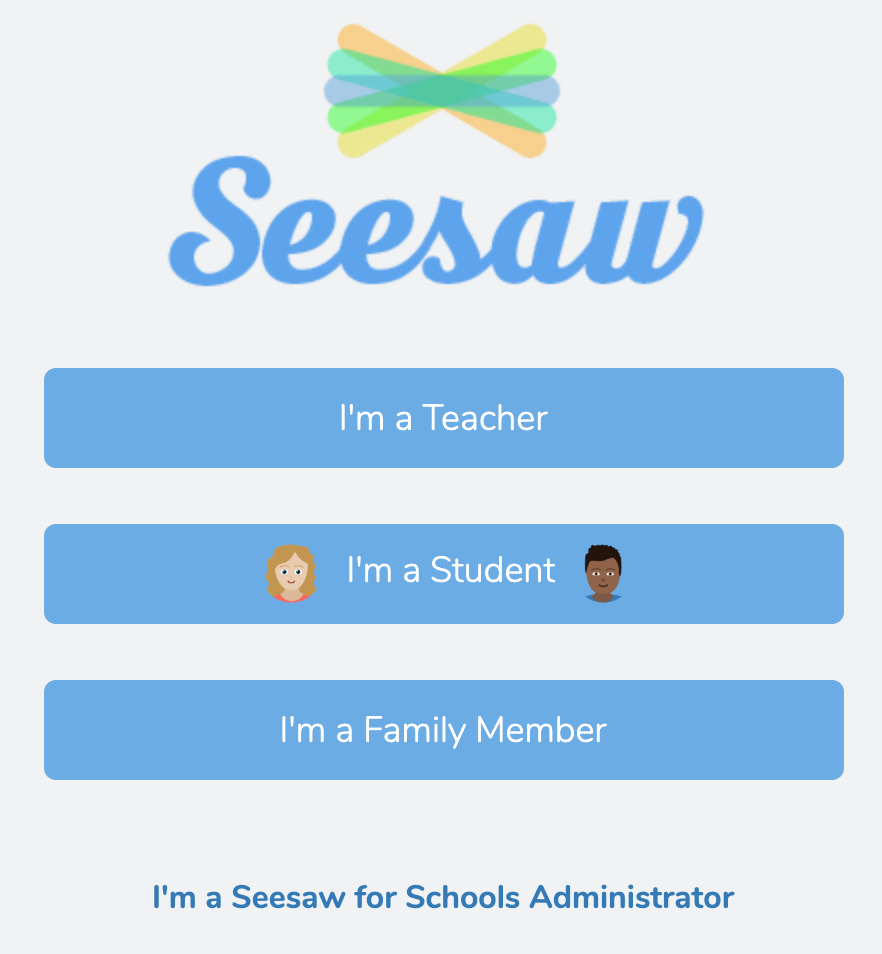 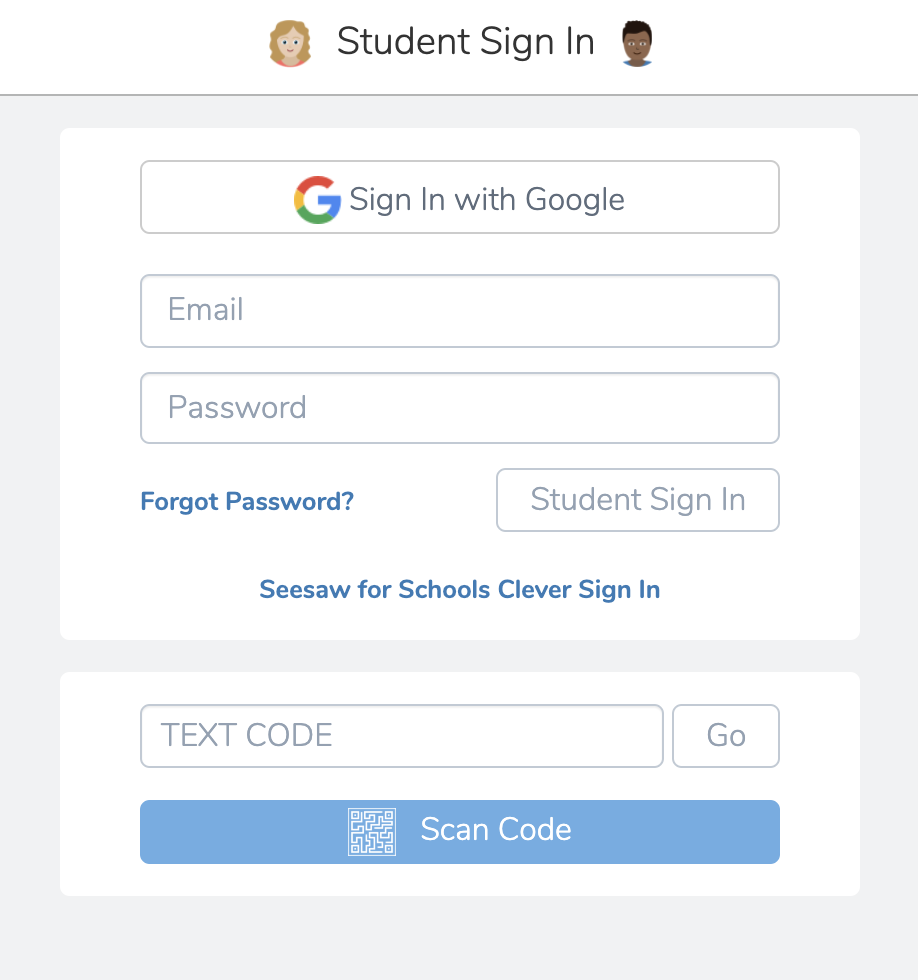 We’ll skip the ‘you do’ for this part!
LESSON 3:
Create a Post
[Speaker Notes: Modify the activity based on age:
Slide 34 for PreK-2 teachers
Slide 35-36 for 3+ teachers]
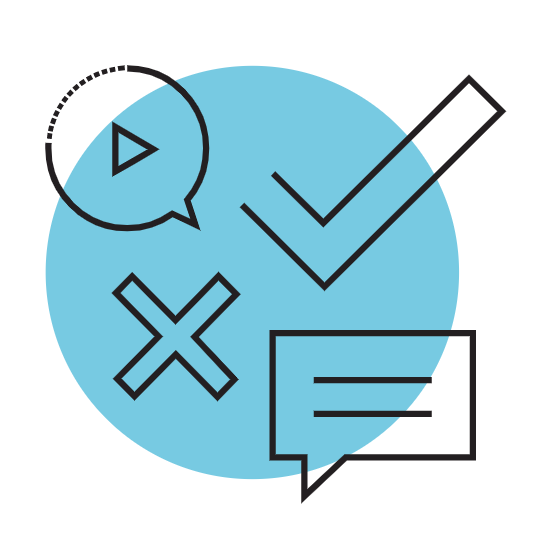 Watch Me
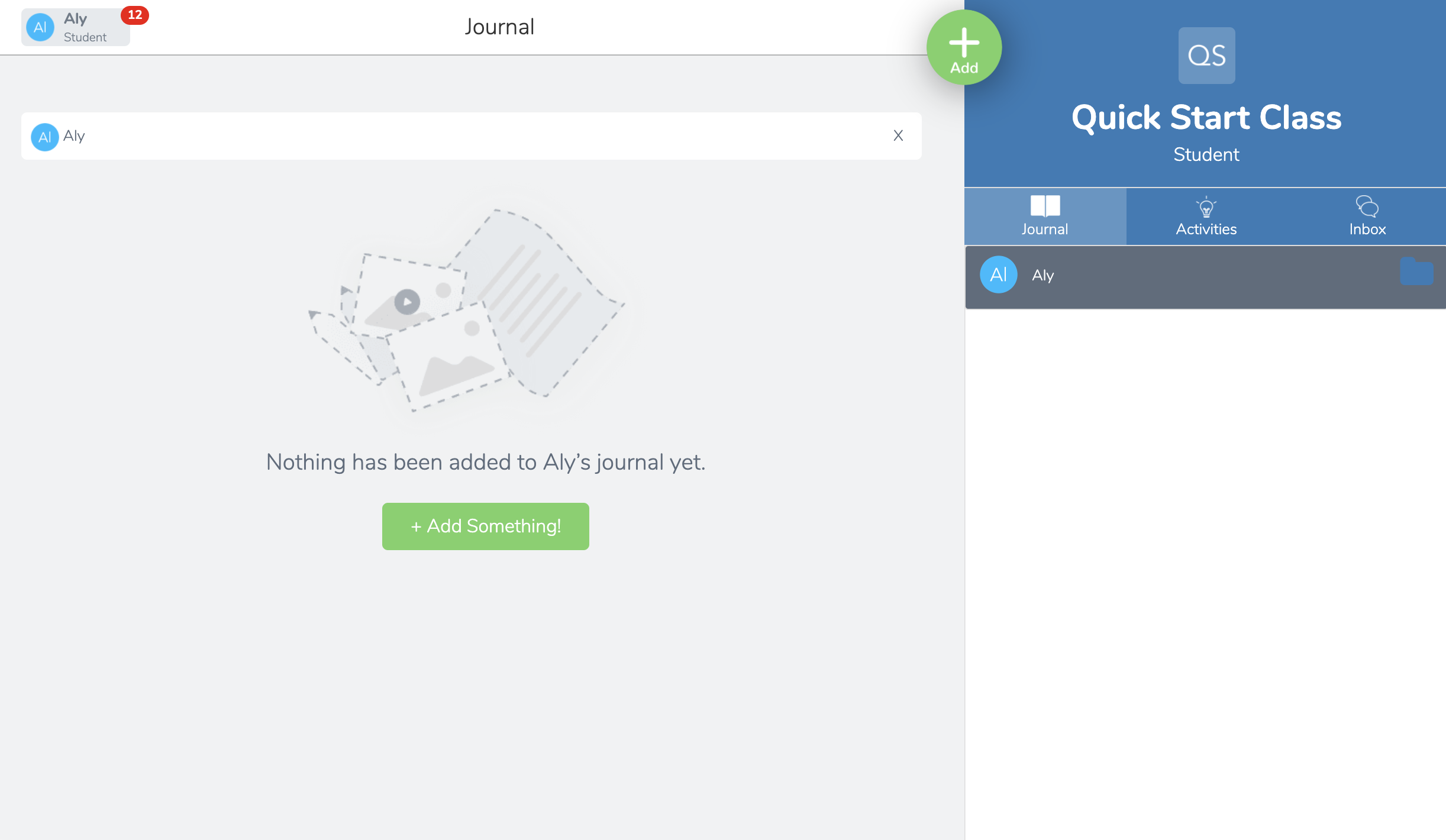 Click the green Add button
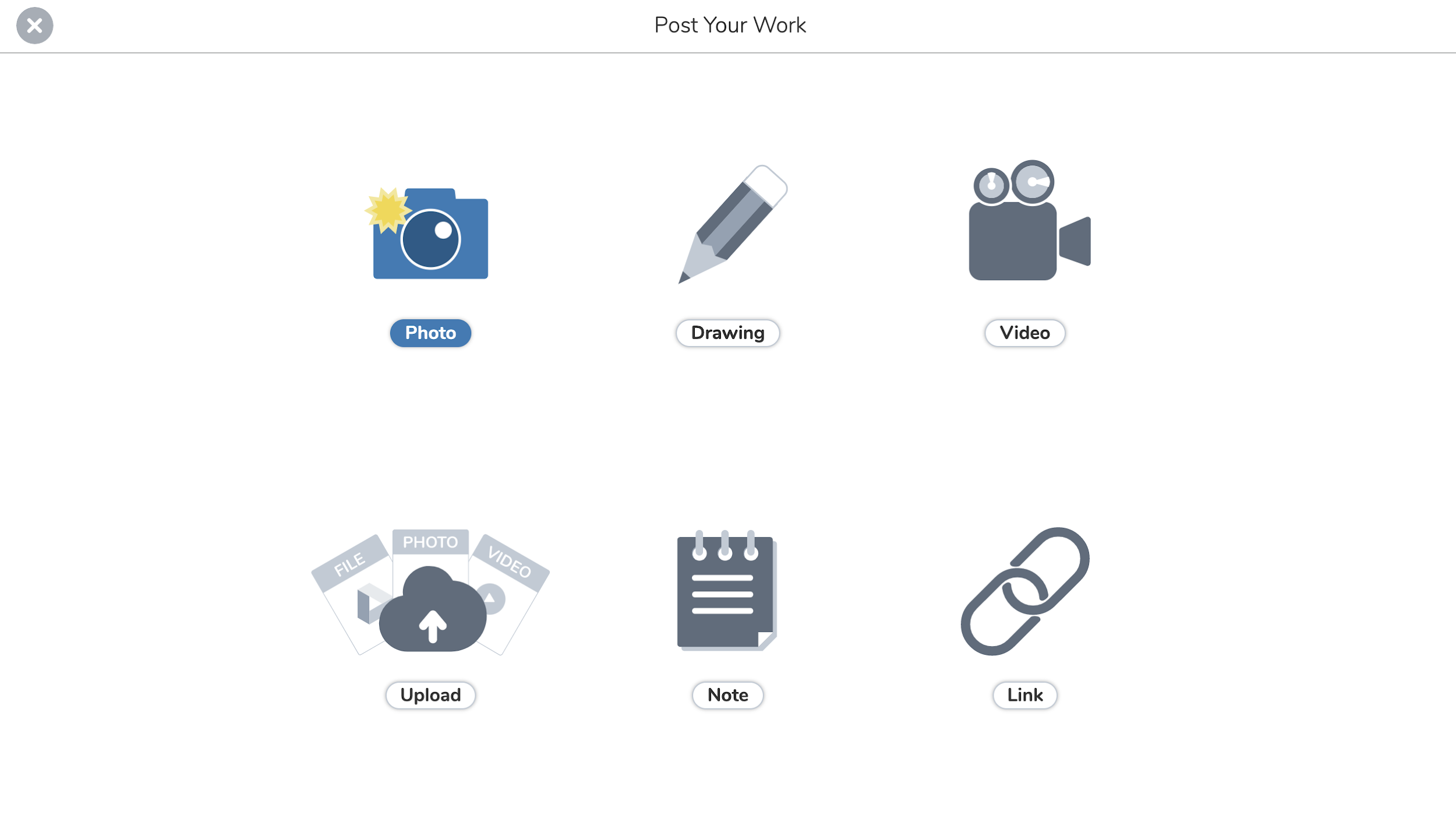 Choose Photo and take a selfie
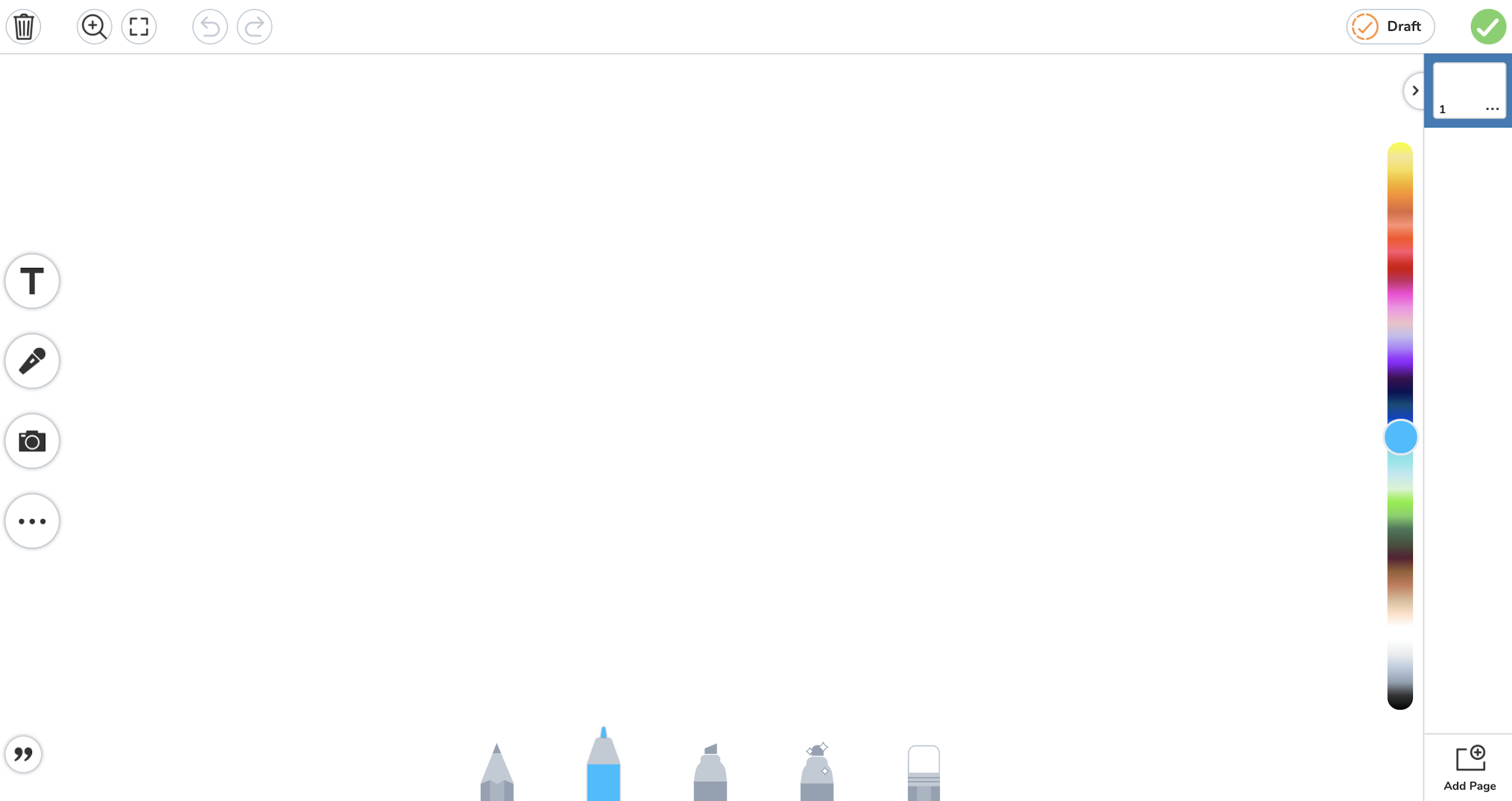 PreK-2: Click the mic to tell something special about you!
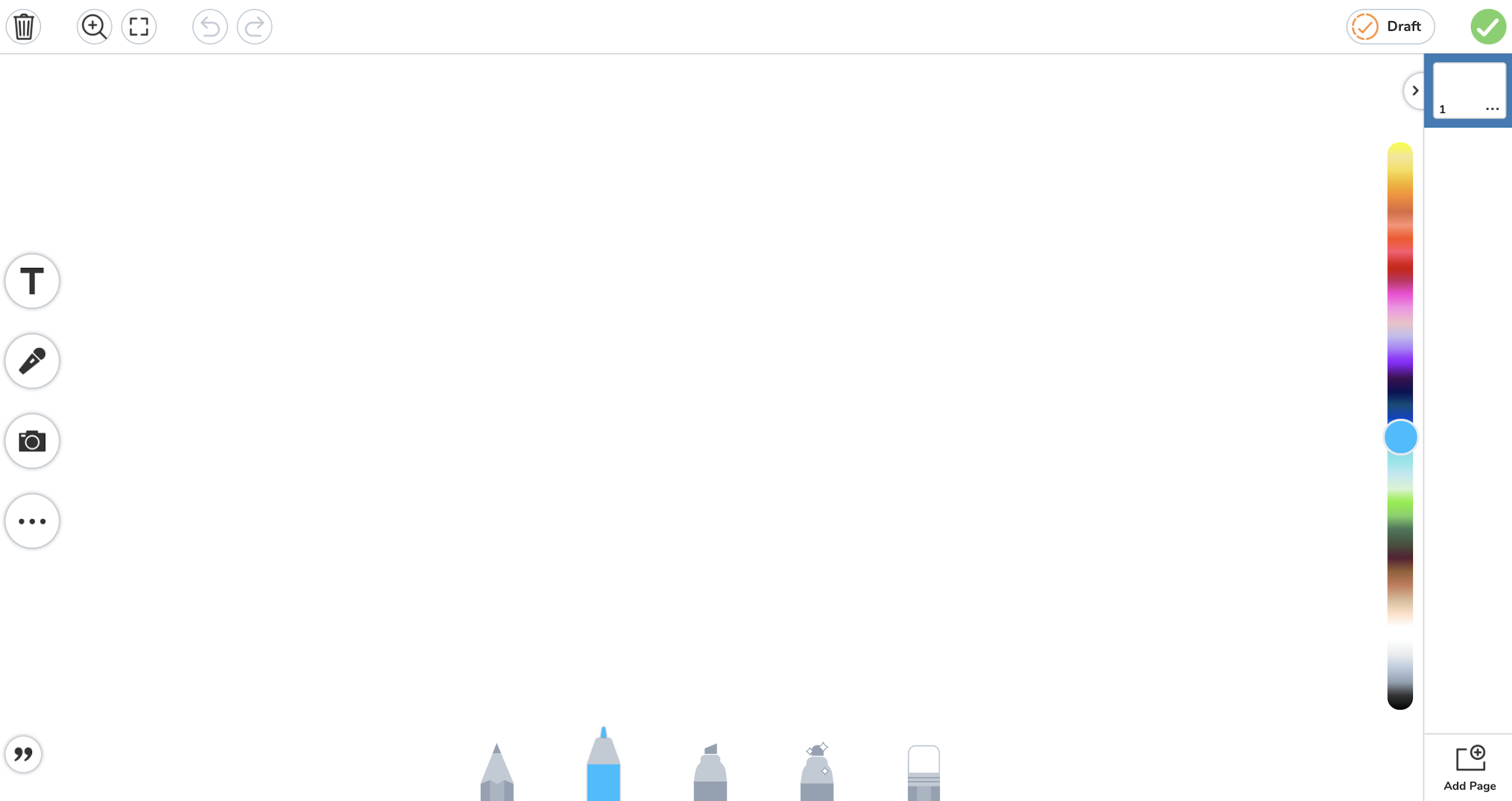 Grades 3+: Use Pens and Labels to add words that describe you!
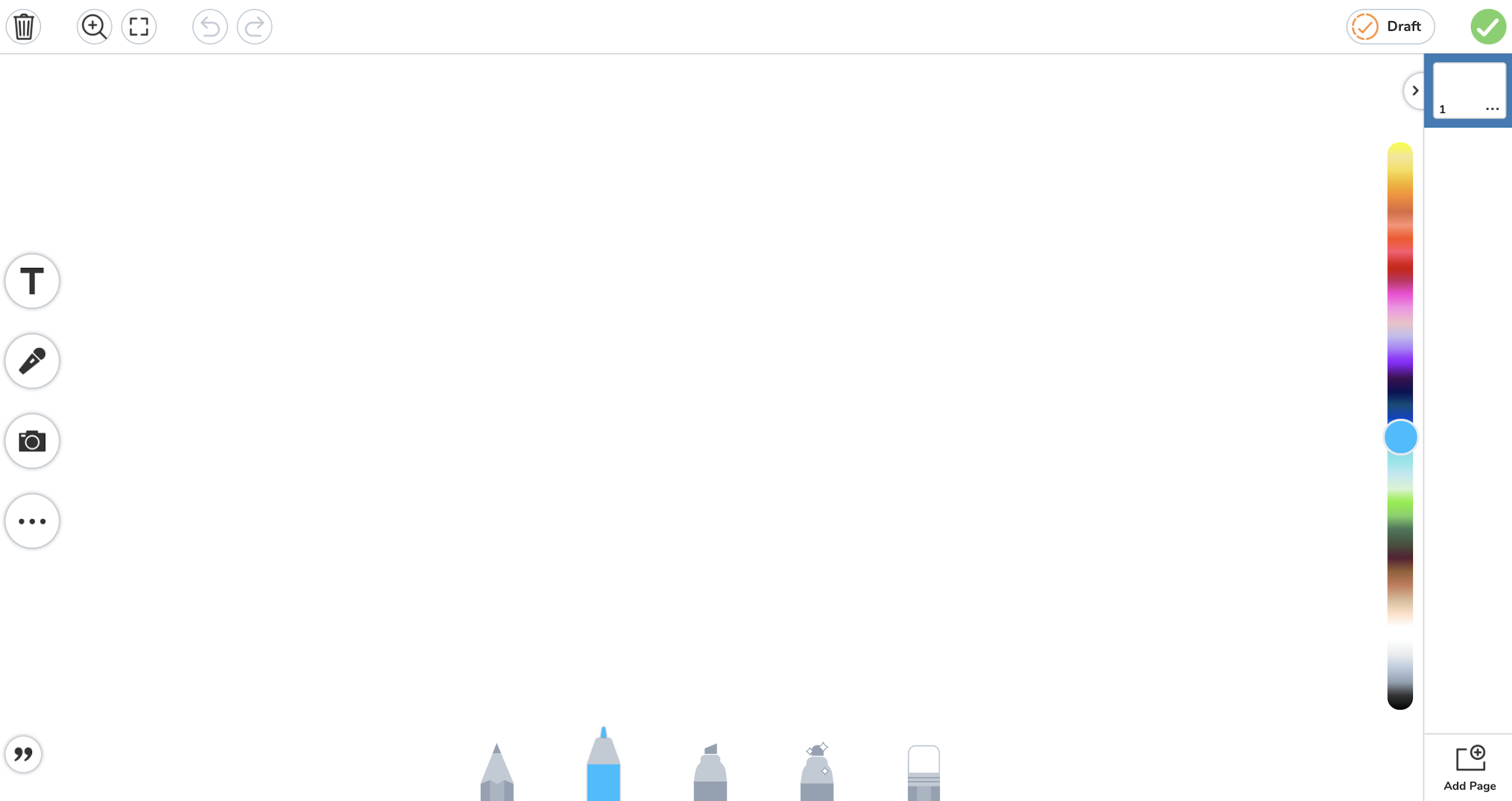 Click the green Check when you’re done
TURN & TALK:
Tell your partner what you will create for your first post.
It’s your turn! .
Create Your First Post
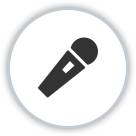 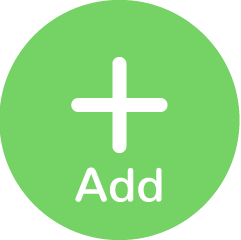 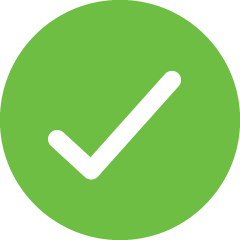 →
→
→
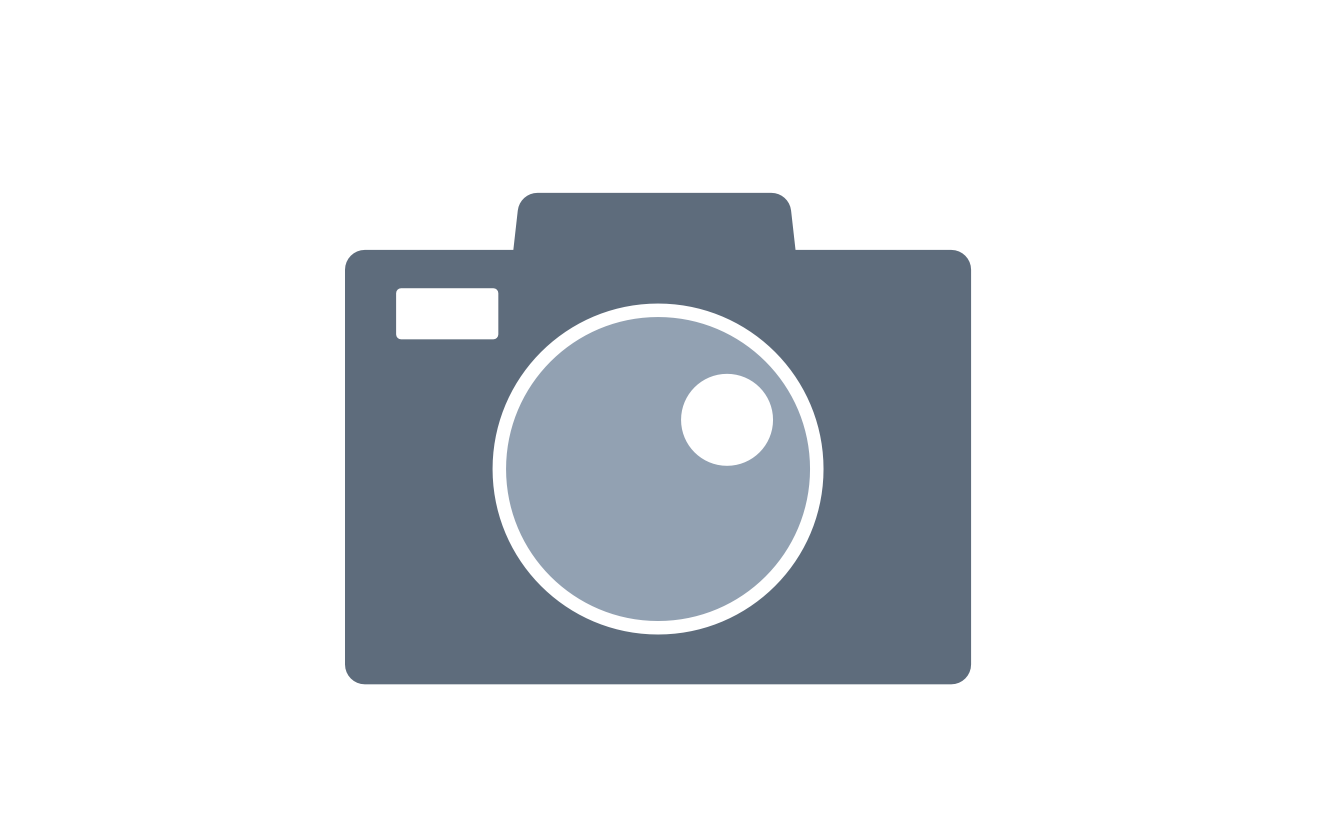 OR
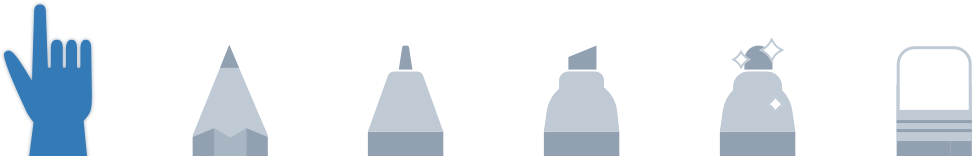 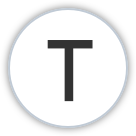 Since you’re a teacher, click Post Student Work
LESSON 3:
Respond to an Activity
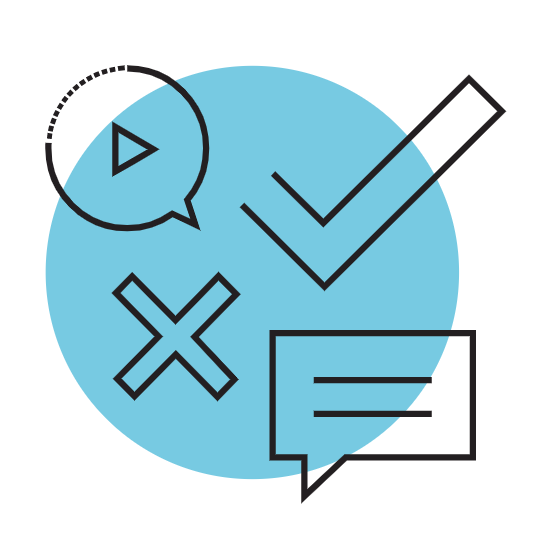 Watch Me
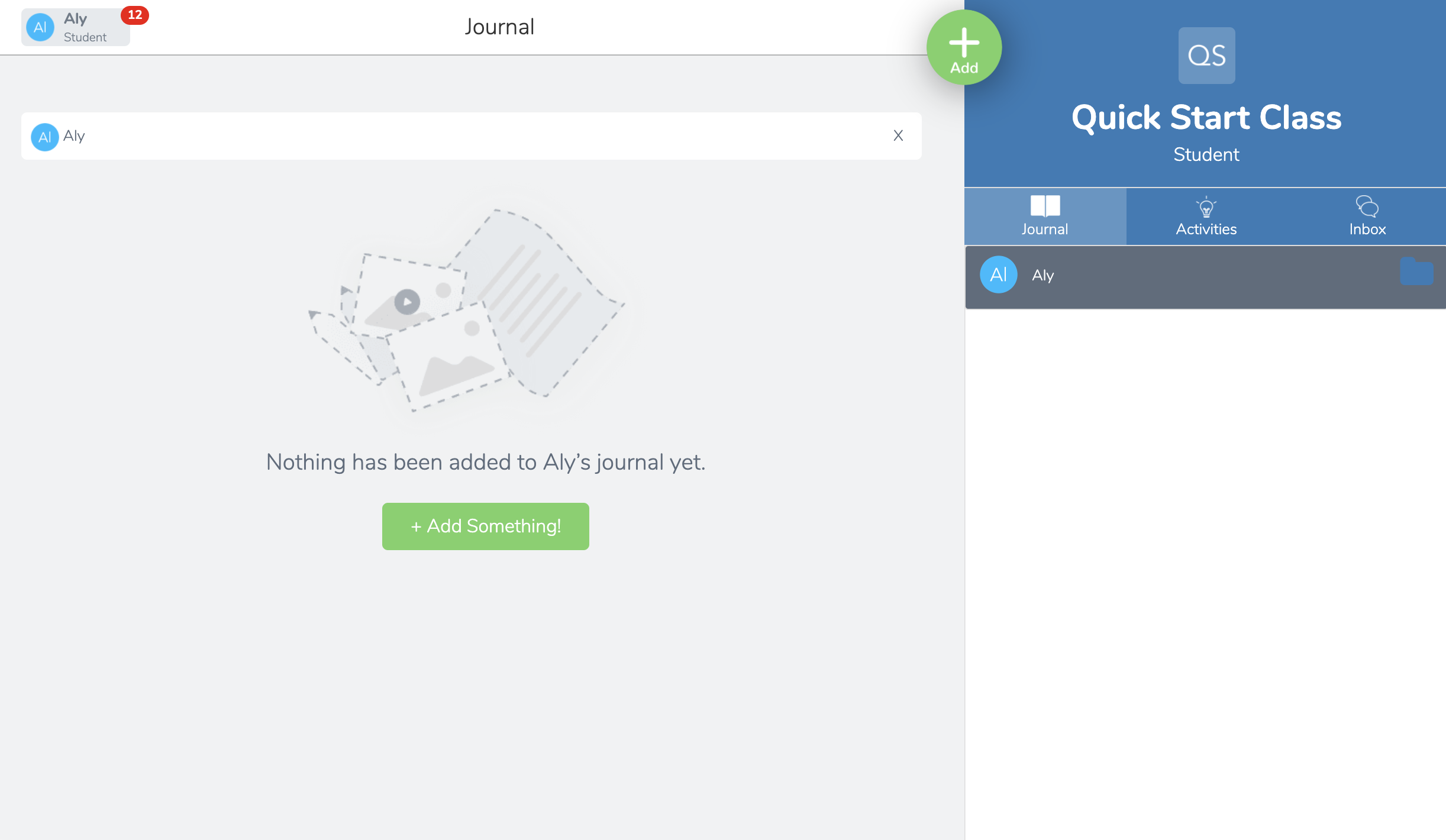 Click the Activities tab
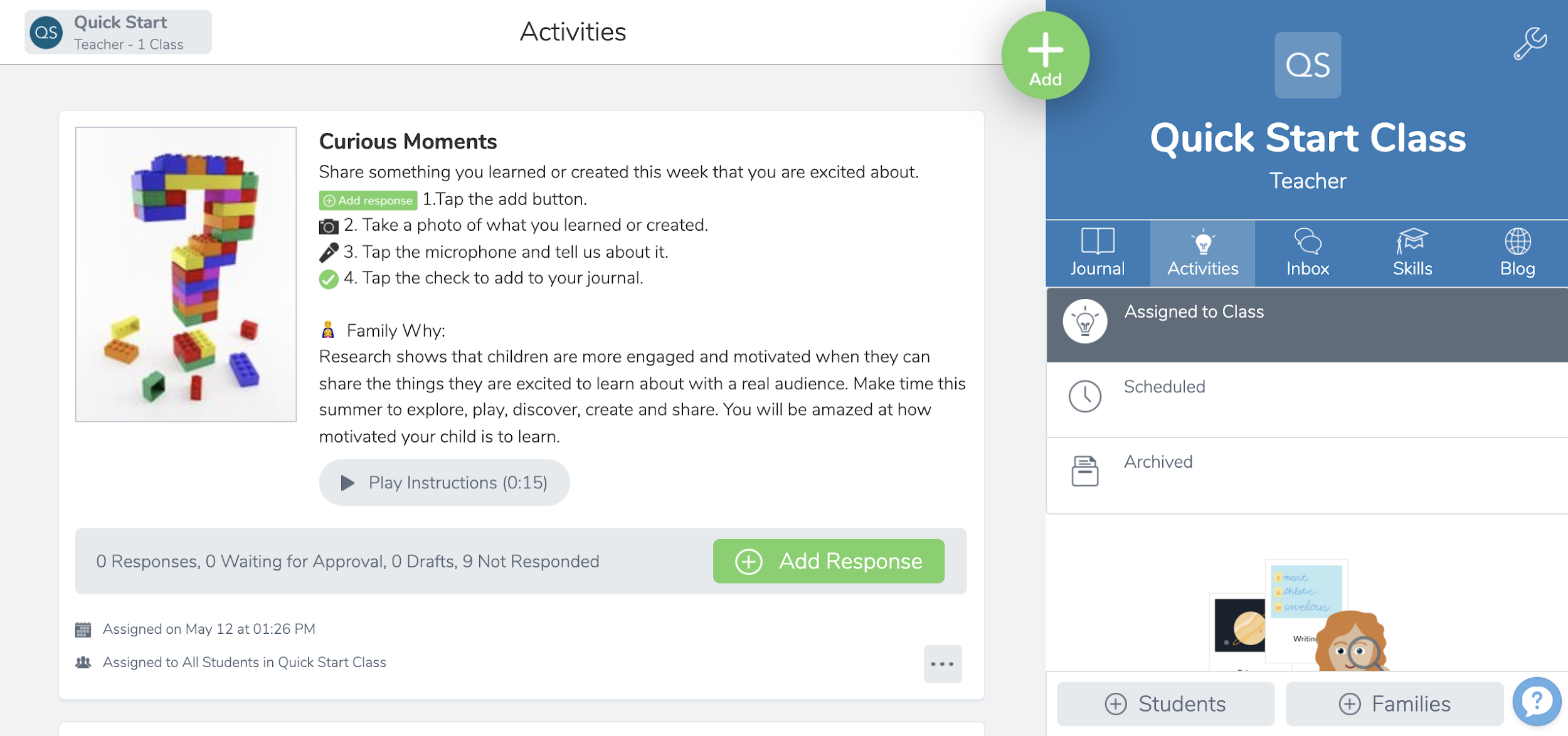 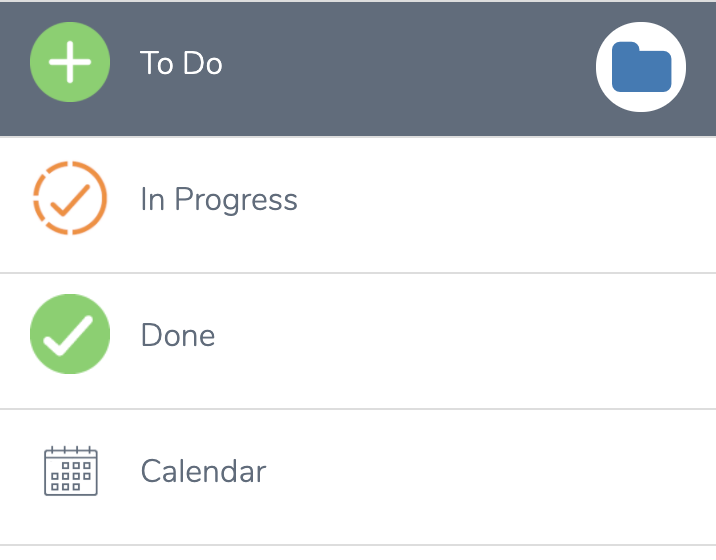 Click Add Response
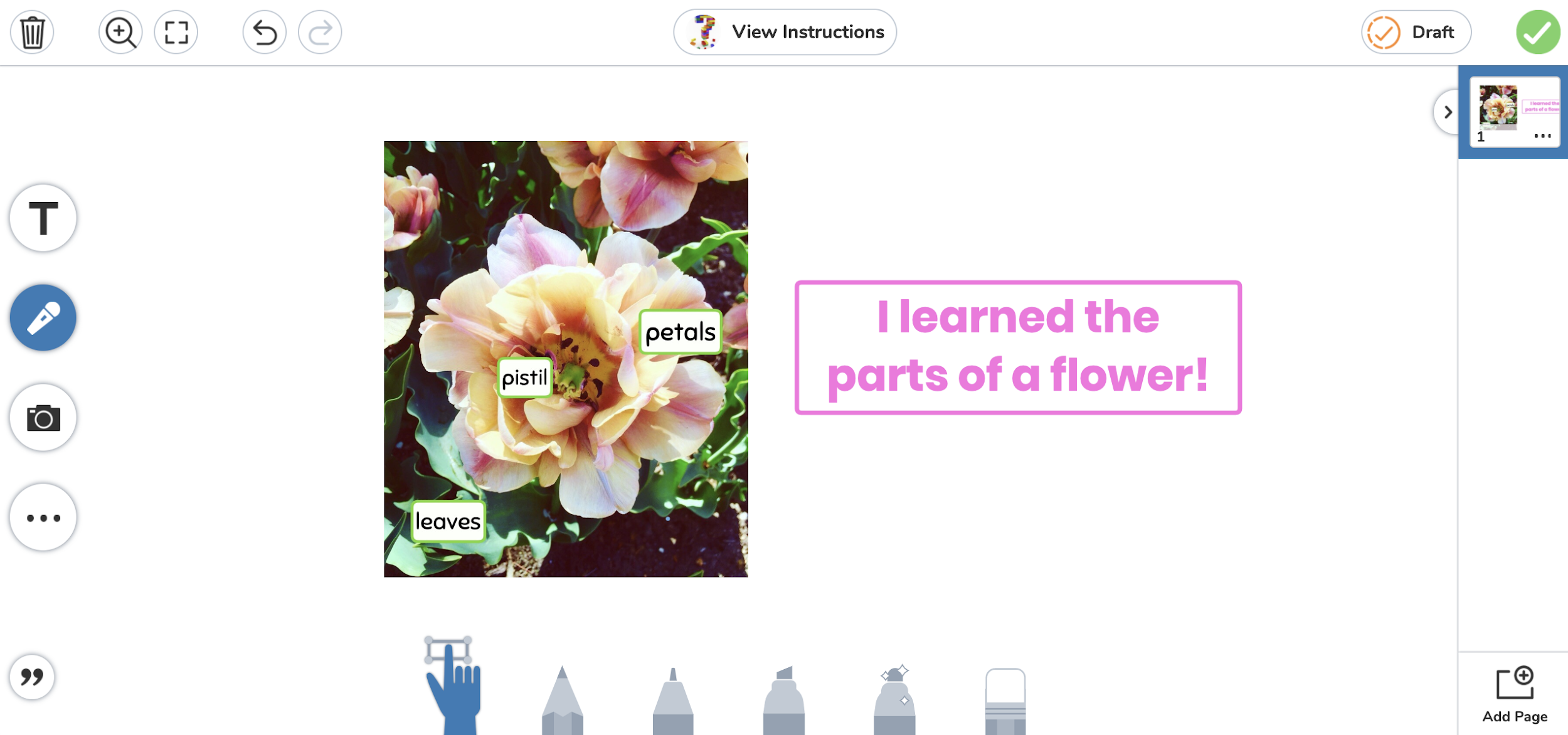 Take or draw a picture of what you learned
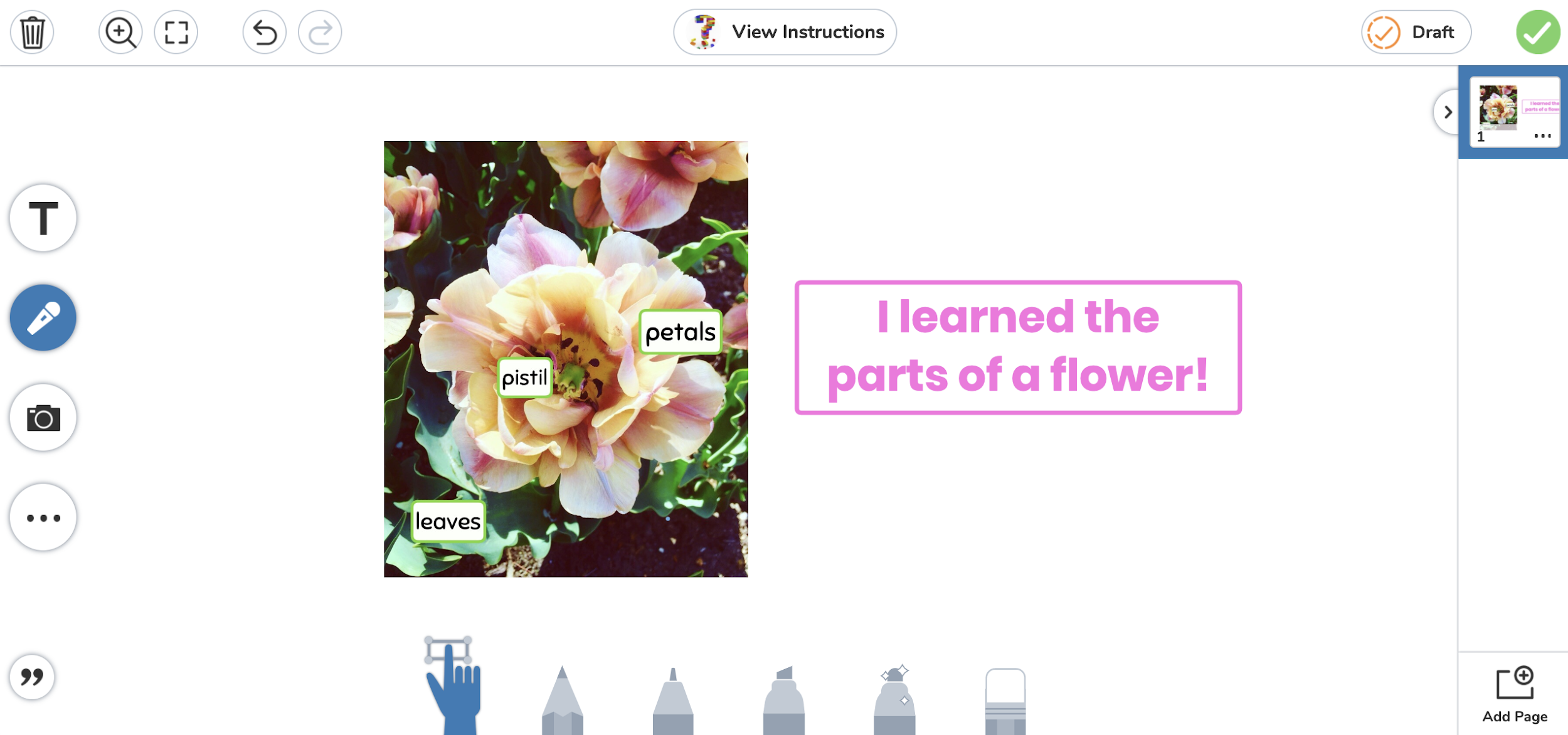 Tell about what you learned by clicking the mic
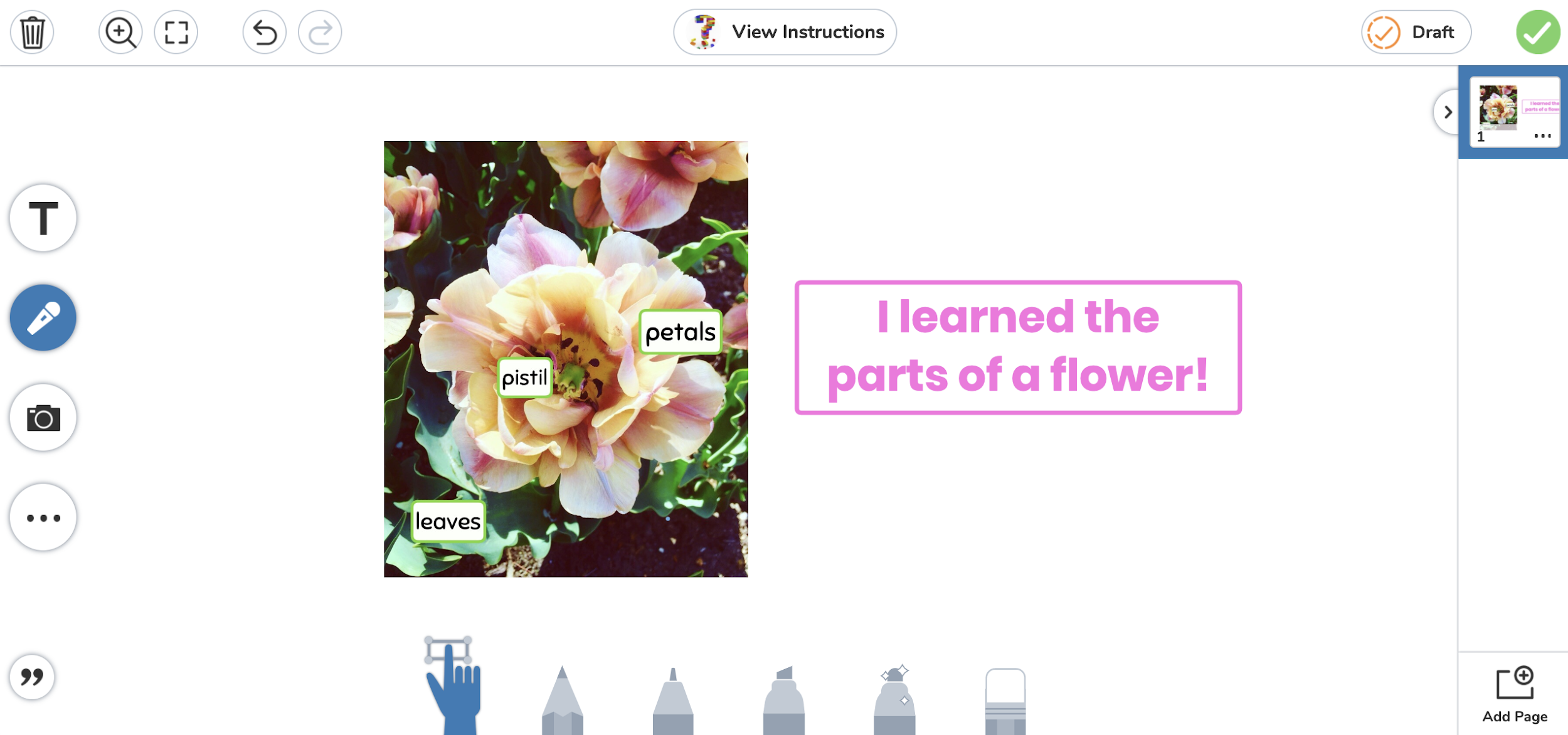 Click the green Check when you’re done
TURN & TALK:
Tell your partner the button you click to respond to an activity.
It’s your turn! .
Respond to an Activity
We’ll skip the ‘you do’ for this part!
→
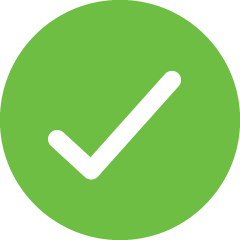 →
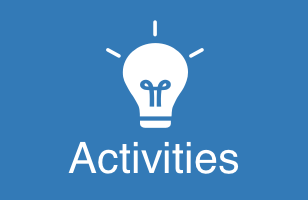 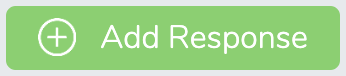 PART 3:
Planning
THINK TO YOURSELF:
Where will your students need support? What modifications can you make to these lessons to support your students?
Let’s Discuss  .
What modifications do you plan to make?
You may have discussed...
Chunk the lessons into smaller/larger pieces
Choose a different activity
Model in small groups rather than whole class
Have students work in pairs
Get all resources at .
web.seesaw.me/get-students-started-kit
EXIT TICKET:
Your plan for implementation
You did it!
You learned...
✓   Differences for teachers and students
✓   4 lessons to introduce Seesaw
✓   Ways to modify lessons for your students
Find more free trainings at .
web.seesaw.me/training
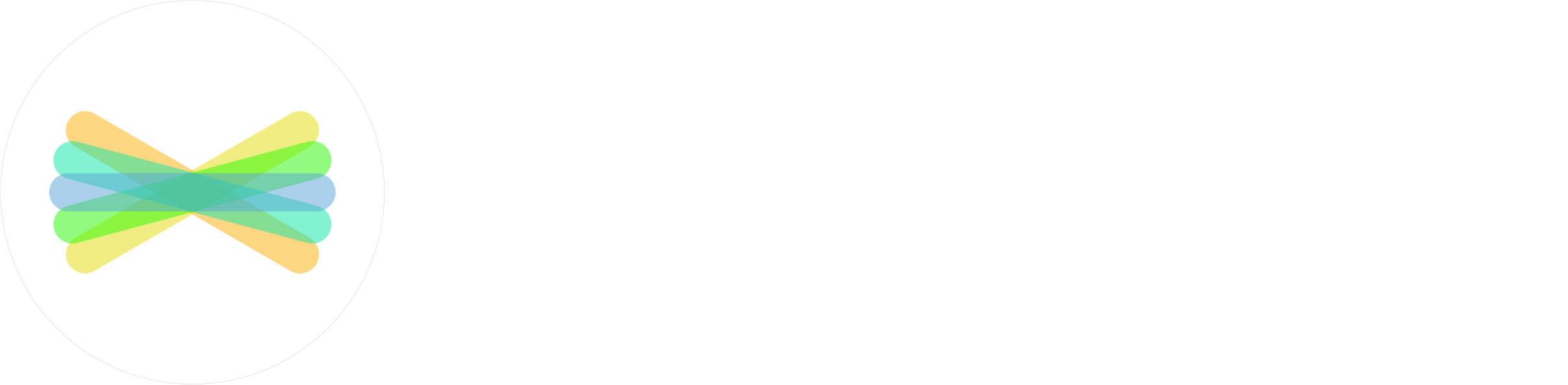